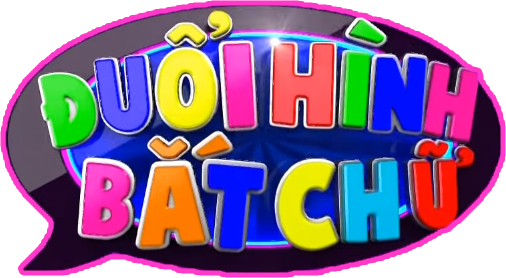 Kiến thức văn học
Tác phẩm văn học Việt Nam
01
02
Ca dao, thành ngữ, tục ngữ
03
Từ vựng tiếng Việt
Tác phẩm văn học VN
Hình ảnh sau gợi nhắc đến truyện ngụ ngôn nào?
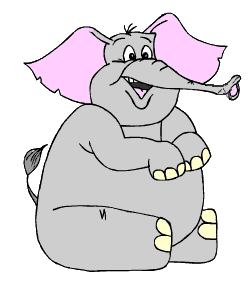 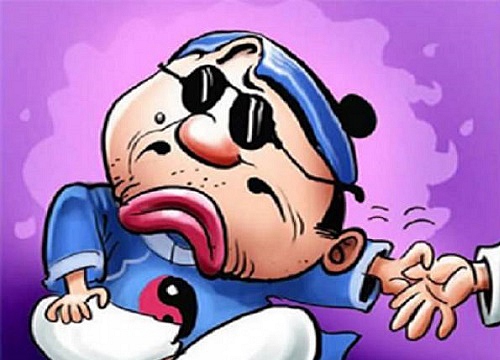 “Thầy bói xem voi”
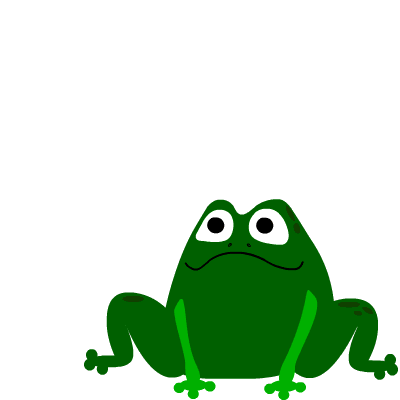 Hình ảnh sau gợi nhắc đến truyện ngụ ngôn nào?
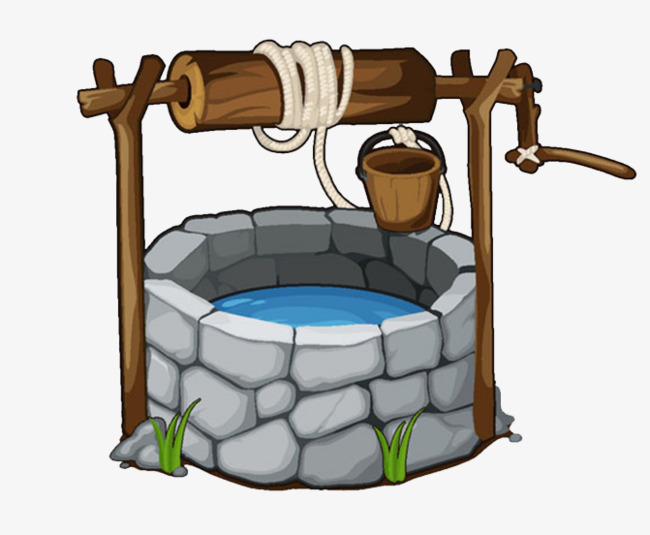 “Ếch ngồi đáy giếng”
Hình ảnh sau gợi nhắc đến truyện thơ Nôm nào?
“Truyện Lục Vân Tiên” (Nguyễn Đình Chiểu)
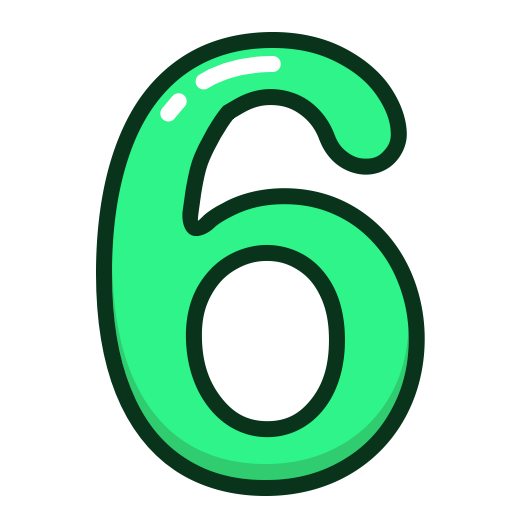 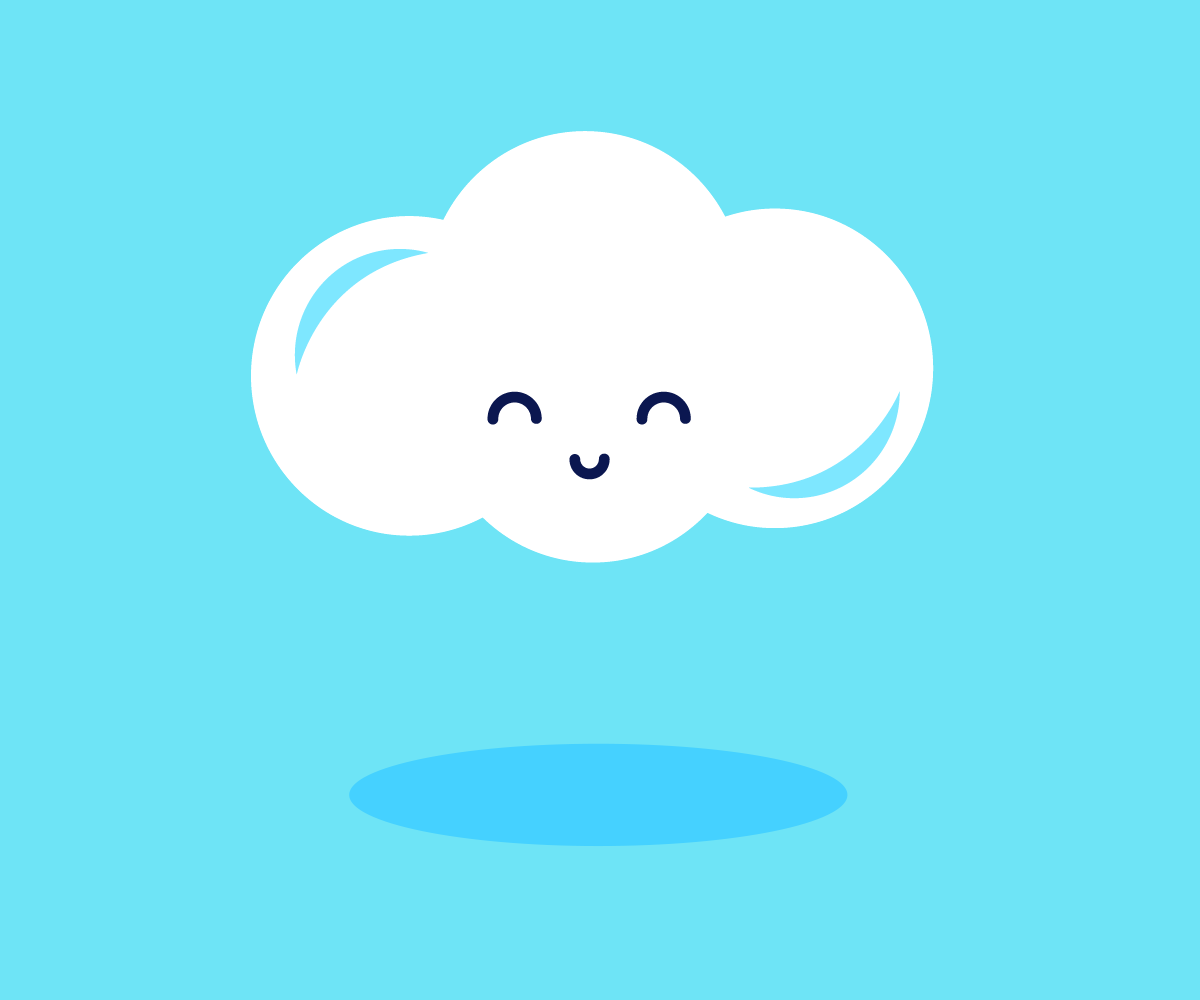 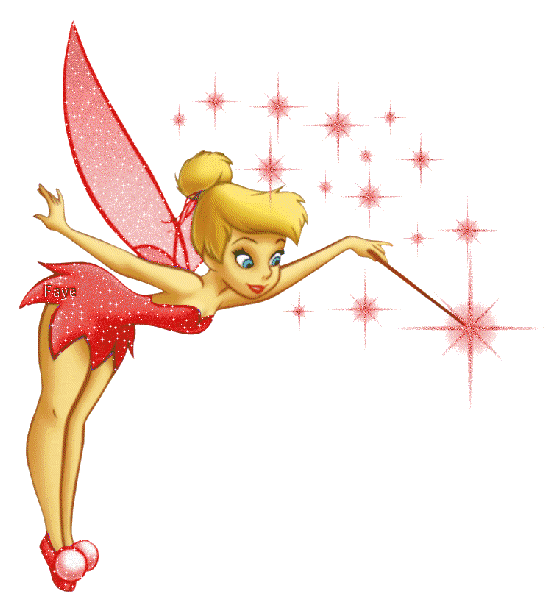 Hình ảnh sau gợi nhắc đến truyện ngắn nào?
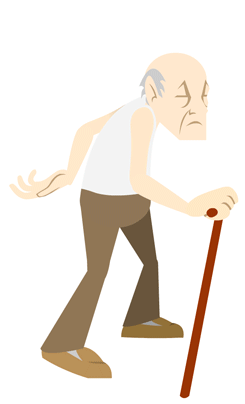 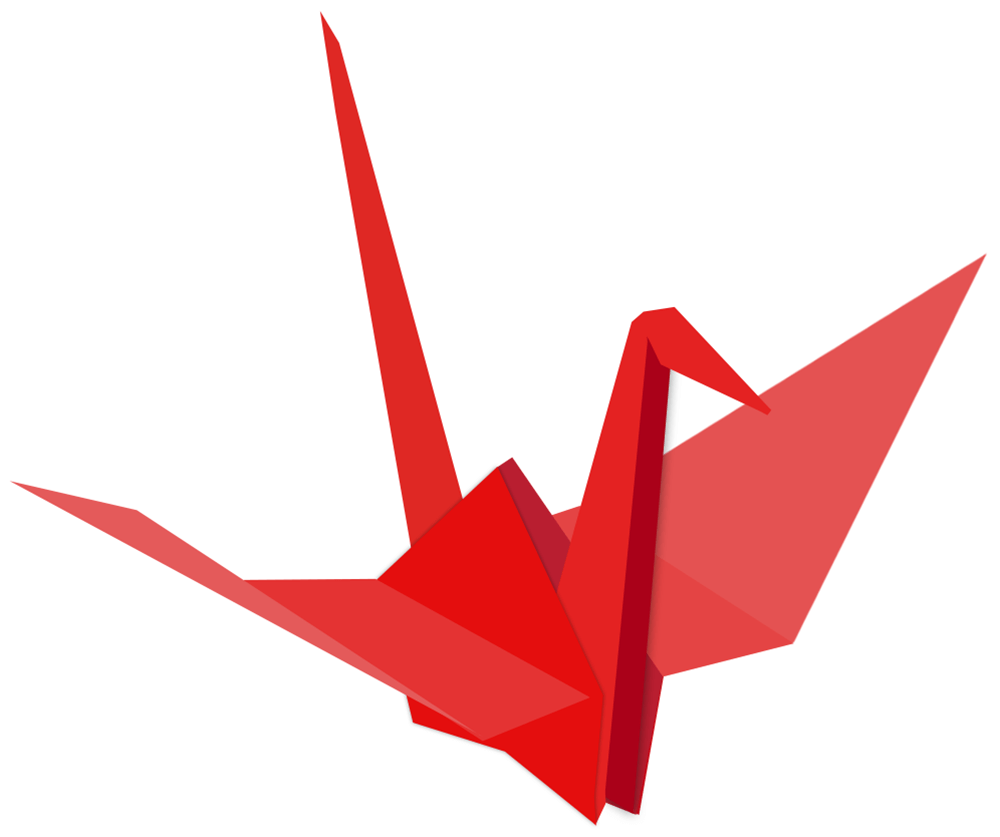 “Lão Hạc” (Nam Cao)
Hình ảnh sau gợi nhắc đến bài thơ nào?
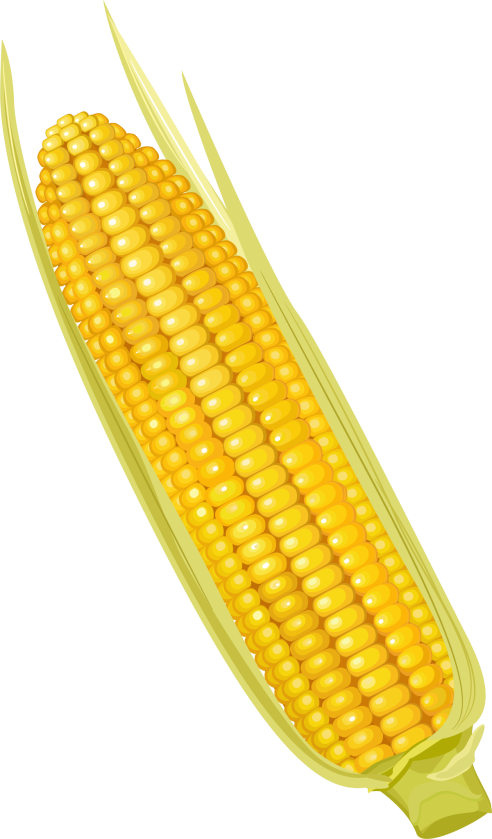 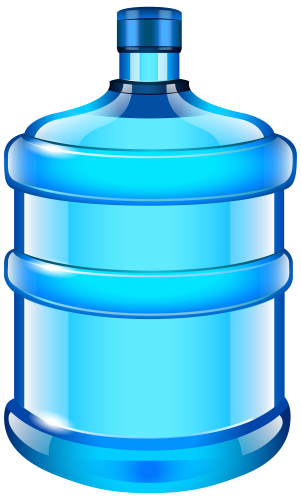 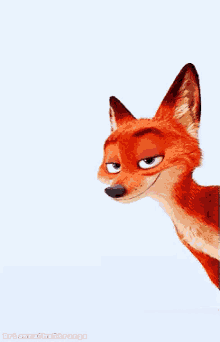 Big
“Đại cáo Bình Ngô” (Nguyễn Trãi)
Hình ảnh sau gợi nhắc đến truyện cười nào?
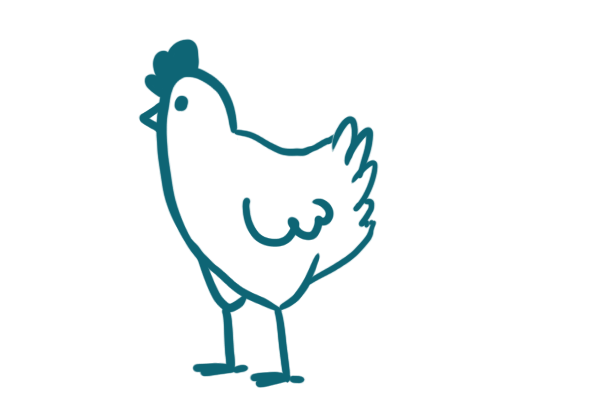 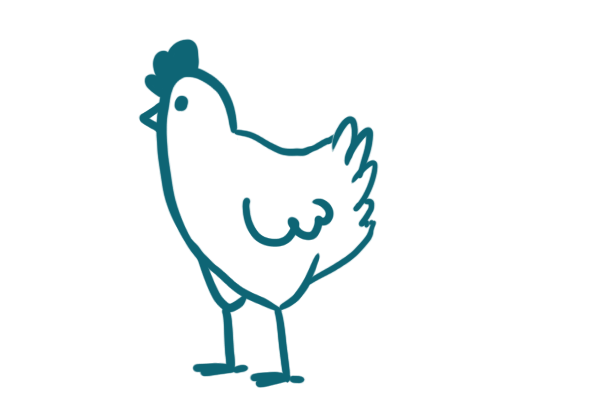 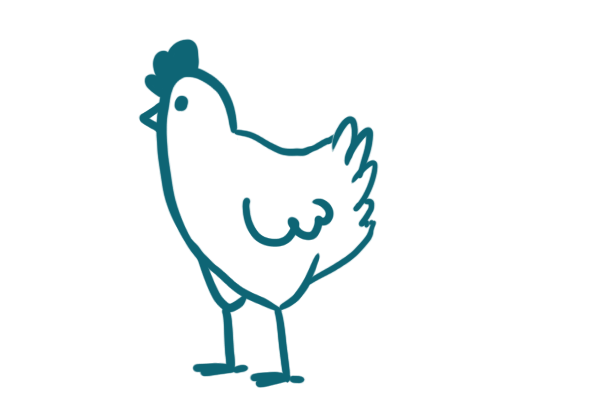 “Tam đại con gà”
Ca dao, thành ngữ, tục ngữ
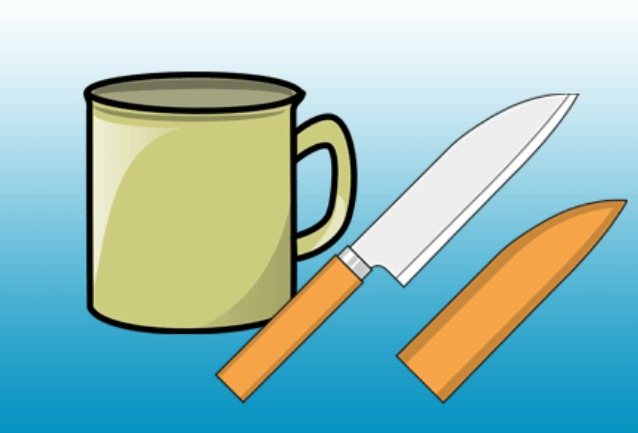 Ca dao
Hình ảnh sau gợi nhắc đến câu thành ngữ nào?
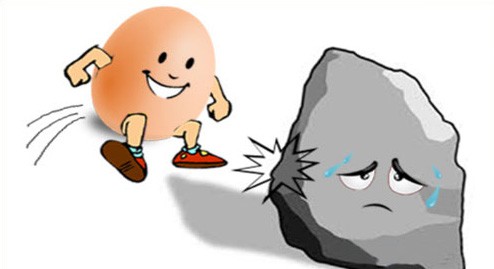 LẤY TRỨNG CHỌI ĐÁ
Hình ảnh sau gợi nhắc đến câu ca dao nào?
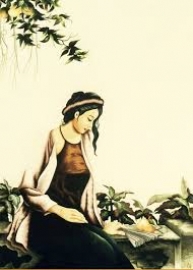 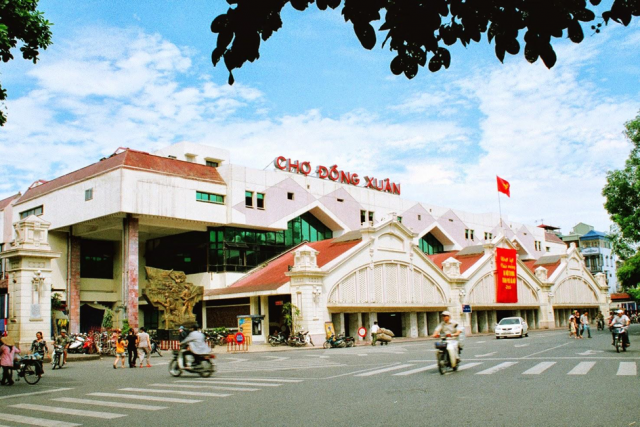 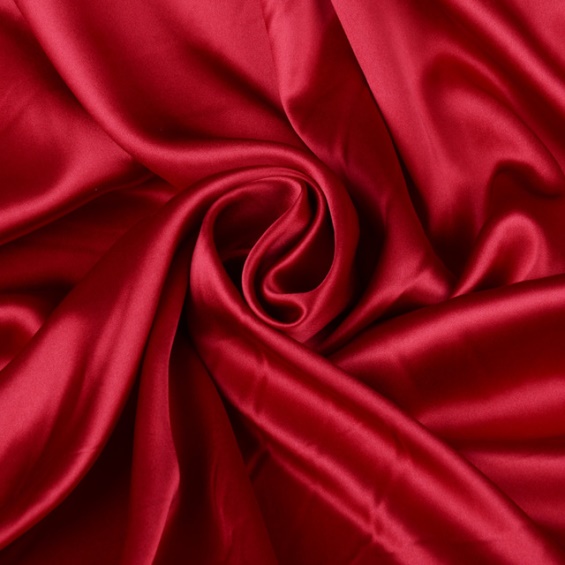 “Thân em như tấm lụa đào
Phất phơ giữa chợ biết vào tay ai”
Hình ảnh sau gợi nhắc đến câu ca dao nào?
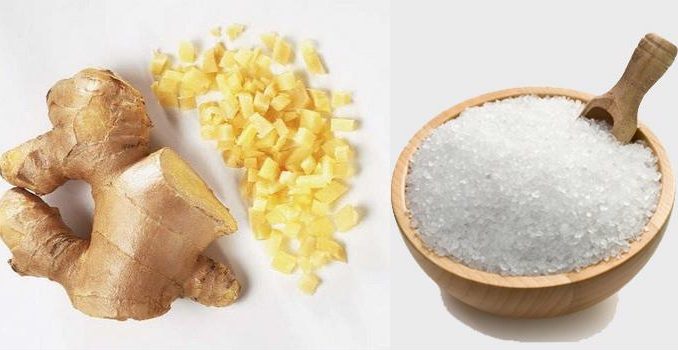 “Tay nâng chén muối, đĩa gừng
Gừng cay, muối mặn xin đừng quên nhau”
Hình ảnh sau gợi nhắc đến câu thành ngữ nào?
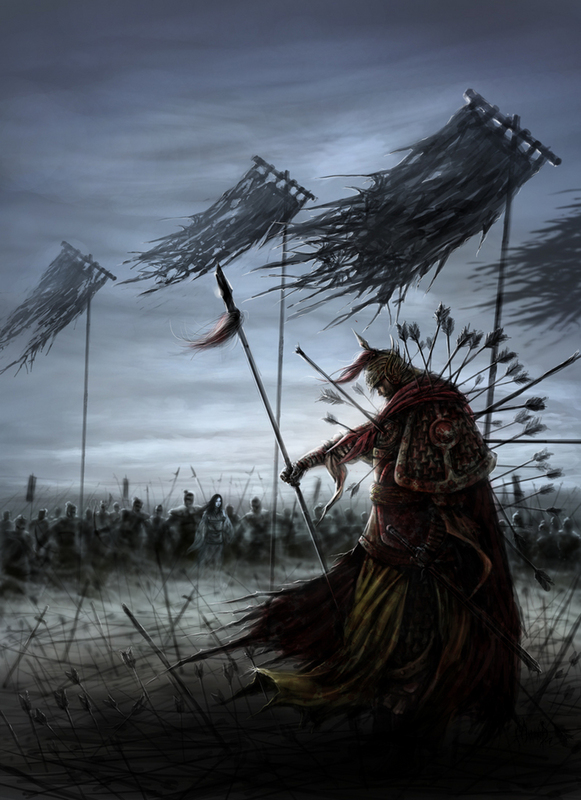 CHẾT ĐỨNG NHƯ TỪ HẢI
Hình ảnh sau gợi nhắc đến câu thành ngữ nào?
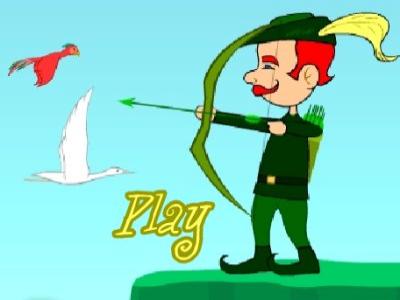 1 MŨI TÊN TRÚNG 2 ĐÍCH
Hình ảnh sau gợi nhắc đến câu ca dao nào?
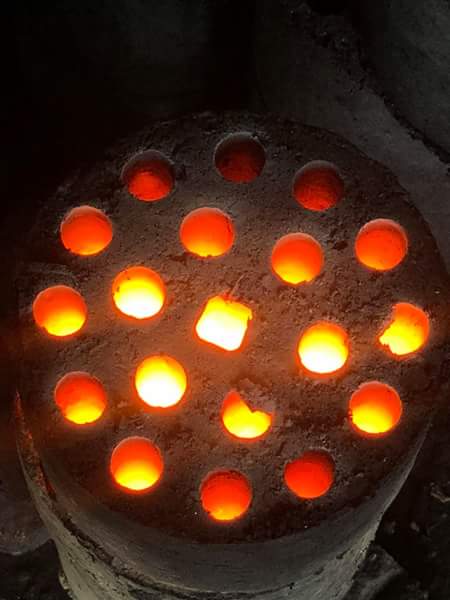 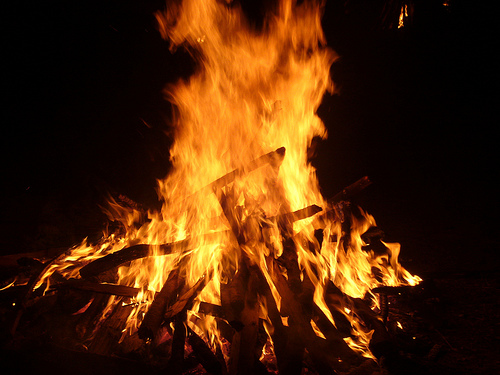 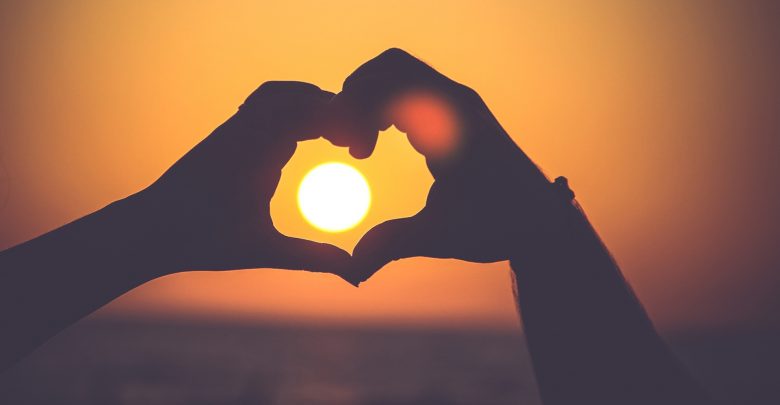 “Nhớ ai bổi hổi bồi hồi
Như đứng đống lửa như ngồi đống than”
Hình ảnh sau gợi nhắc đến câu ca dao nào?
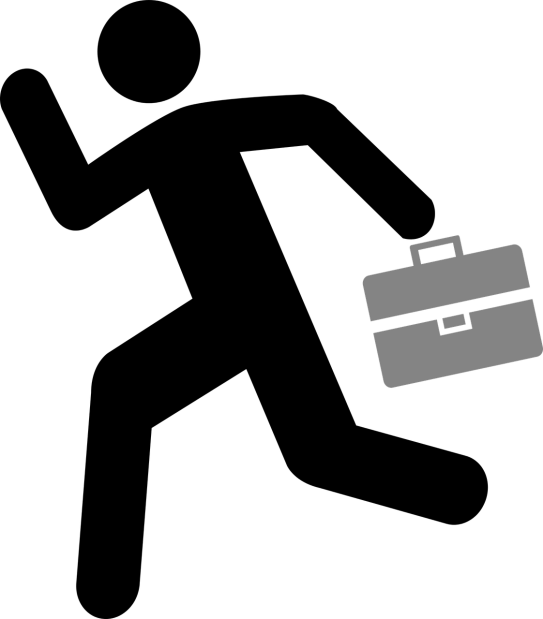 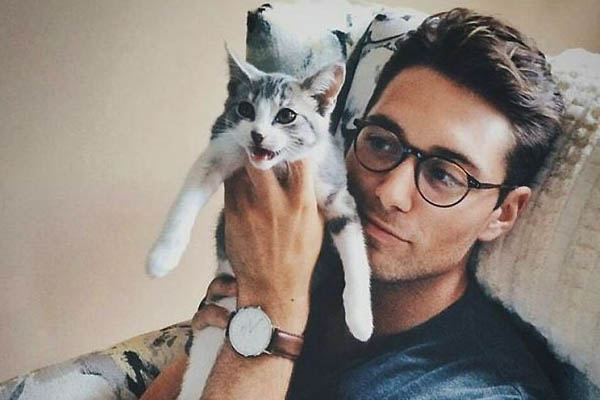 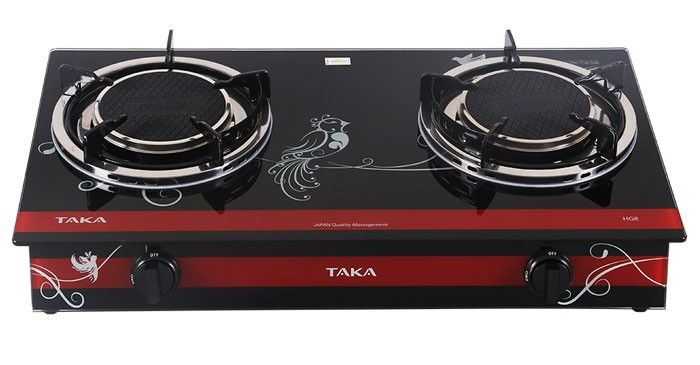 “Chồng người đi ngược về xuôi
Chồng em ngồi bếp sờ đuôi con mèo”
Hình ảnh sau gợi nhắc đến câu thành ngữ nào?
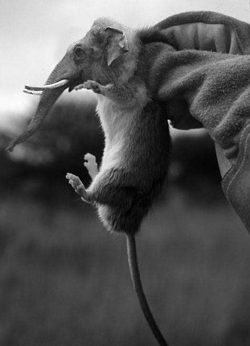 ĐẦU VOI ĐUÔI CHUỘT
“Trâu buộc ghét trâu ăn”
Hình ảnh sau gợi nhắc đến câu tục ngữ nào?
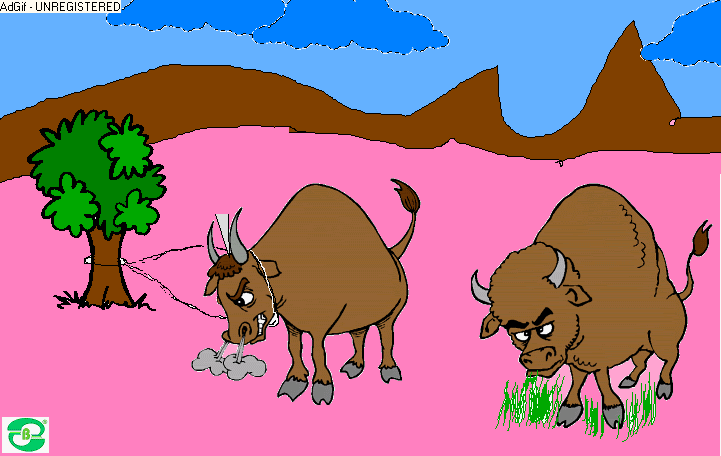 “Bút sa gà chết”
Hình ảnh sau gợi nhắc đến câu thành ngữ nào?
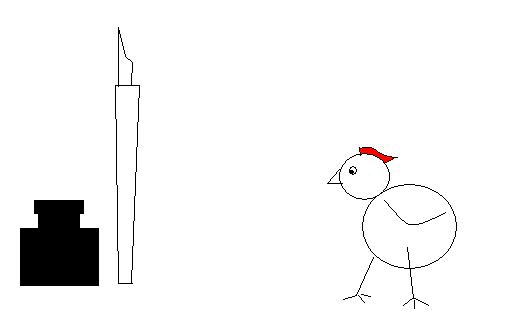 Hình ảnh sau gợi nhắc đến câu tục ngữ nào?
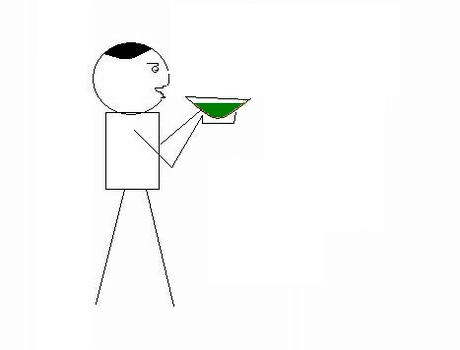 “Uống nước nhớ nguồn”
Hình ảnh sau gợi nhắc đến câu thành ngữ nào?
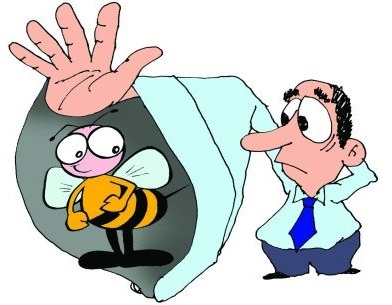 “Nuôi ong tay áo”
Hình ảnh sau gợi nhắc đến câu tục ngữ nào?
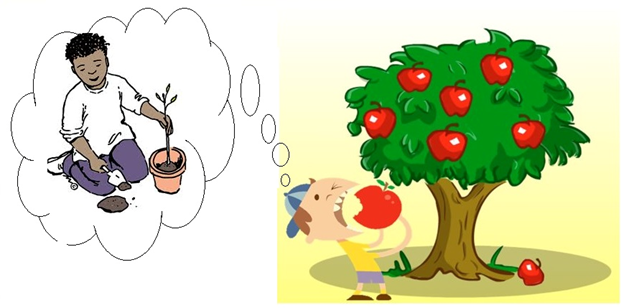 “Ăn quả nhớ kẻ trồng cây”
Hình ảnh sau gợi nhắc đến câu thành ngữ nào?
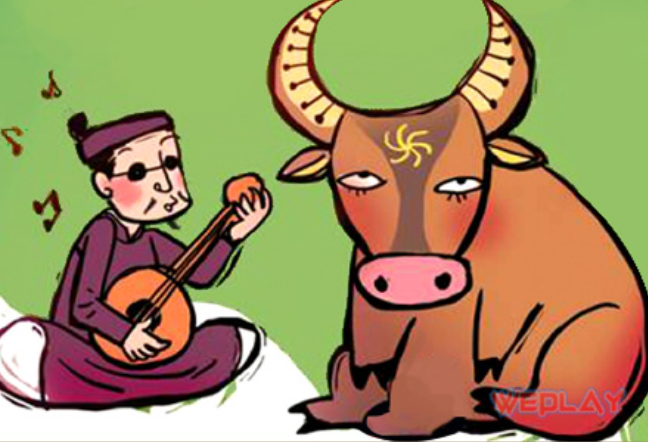 “Đàn gảy tai trâu”
Hình ảnh sau gợi nhắc đến câu thành ngữ nào?
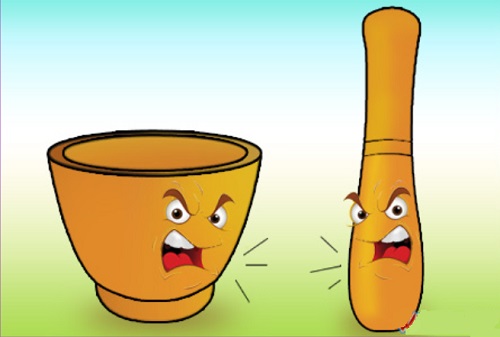 “Cãi chày cãi cối”
Hình ảnh sau gợi nhắc đến câu thành ngữ nào?
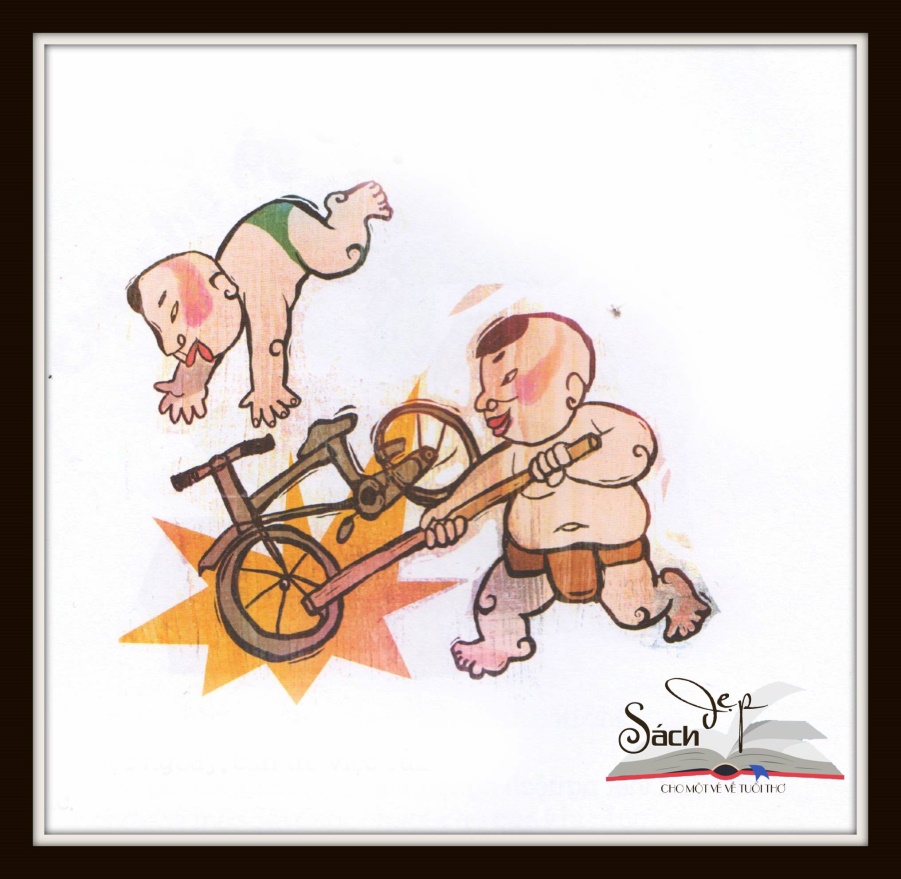 “Chọc gậy bánh xe”
Hình ảnh sau gợi nhắc đến câu thành ngữ nào?
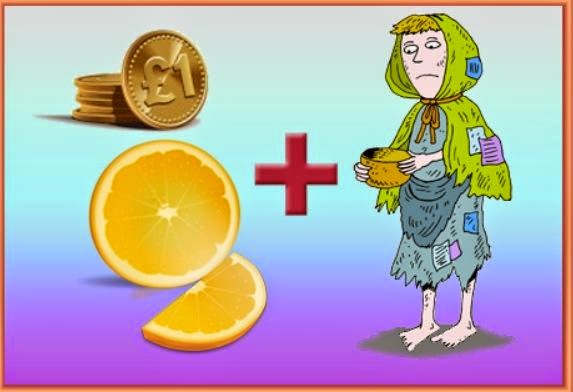 “Đồng cam cộng khổ”
Từ vựng tiếng Việt
“Thảm hoạ”
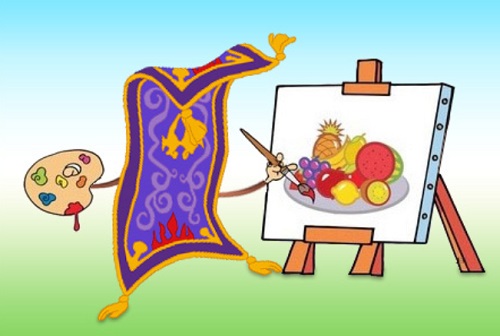 “Thu thập”
“Mật mã”
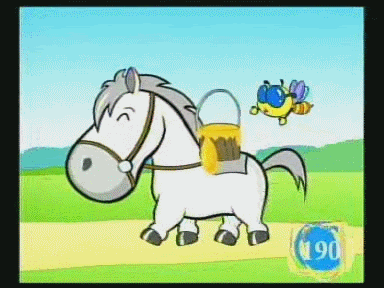 “Đào hoa”
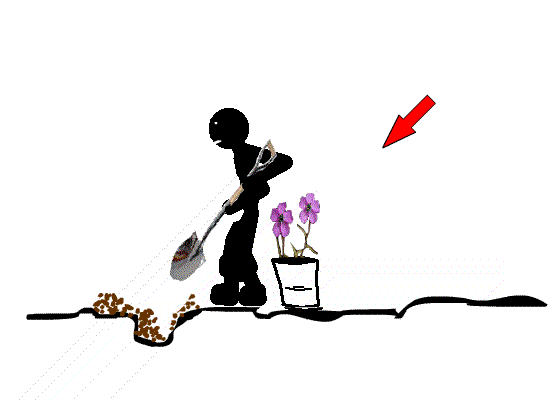 “Khẩu cung”
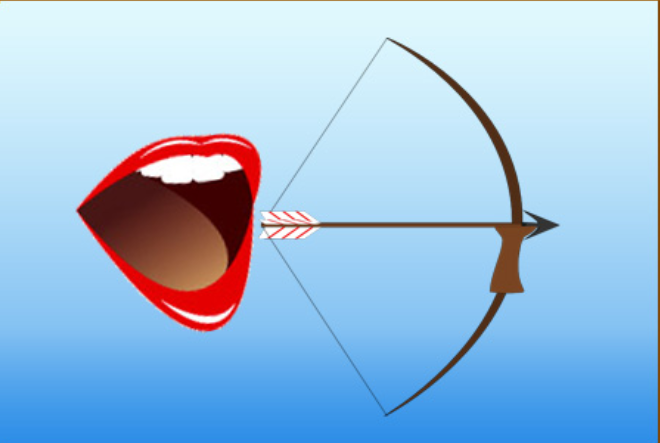 Con mong muốn gì
 khi học môn Văn?